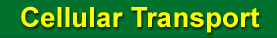 Section Objectives
Explain how the processes of diffusion, passive transport, and active transport occur and why they are important to cells.
Predict the effect of a hypotonic, hypertonic, or isotonic solution on a cell.
Movement through the channel
Why do molecules move through membrane if you give them a channel?
HIGH
?
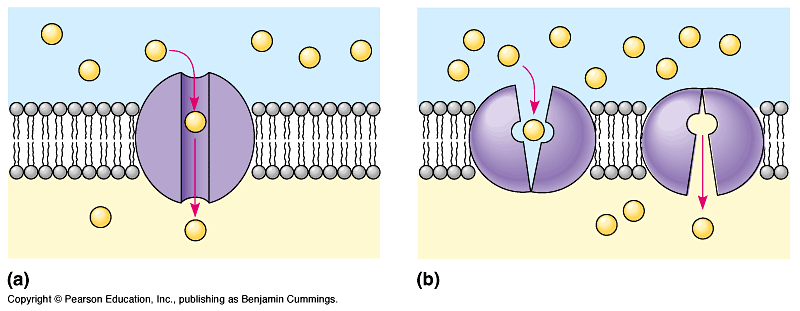 LOW
?
Molecules move from high to low
Diffusion
move from HIGH to LOW concentration
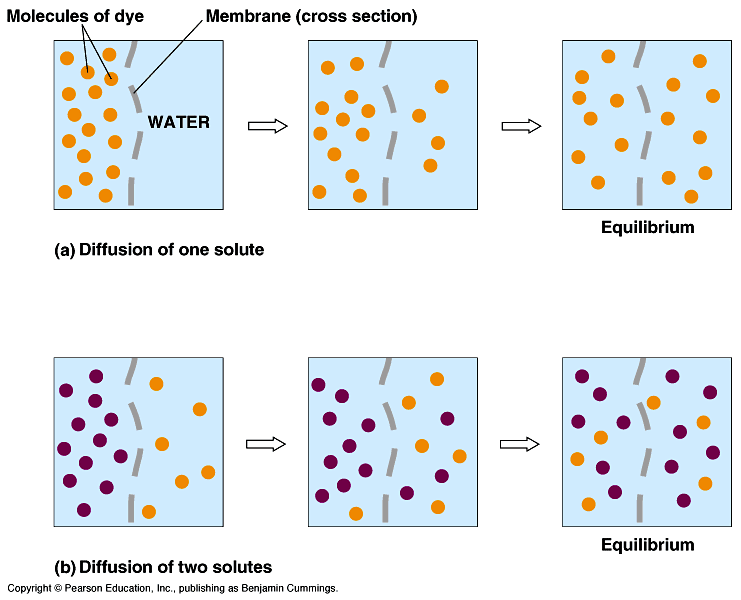 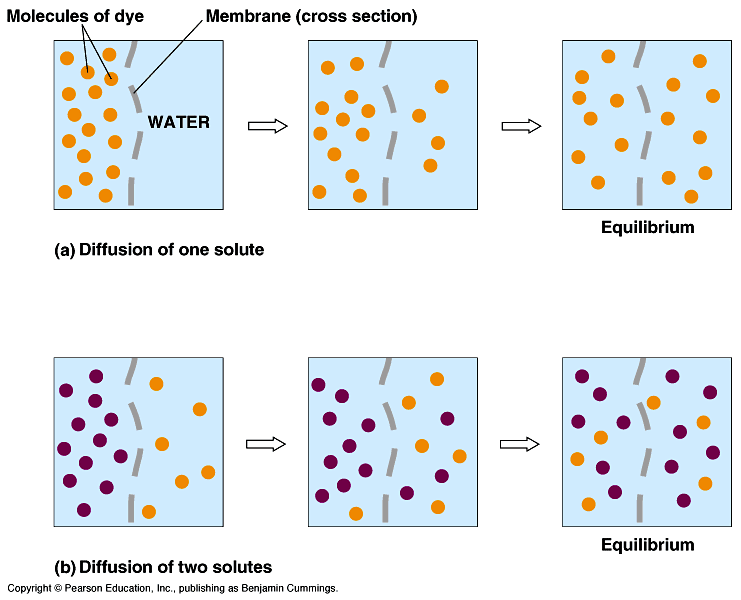 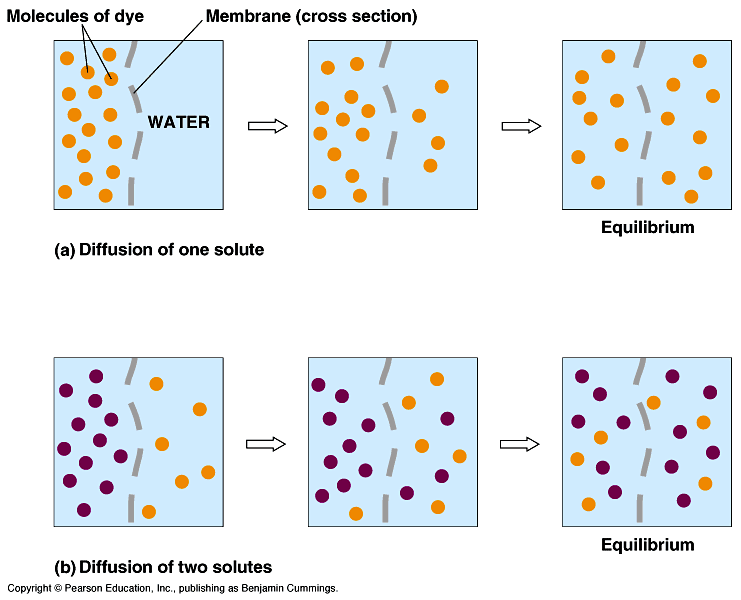 [Speaker Notes: Movement from high concentration of that substance to low concentration of that substance.]
Diffusion
Move from HIGH to LOW concentration
passive transport
no energy needed
diffusion of water
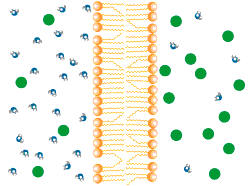 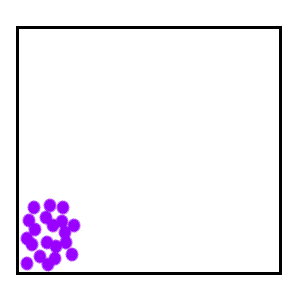 diffusion
osmosis
Simple Diffusion
Move from HIGH to LOW
fat
fat
fat
Which way will fat move?
inside cell
fat
fat
fat
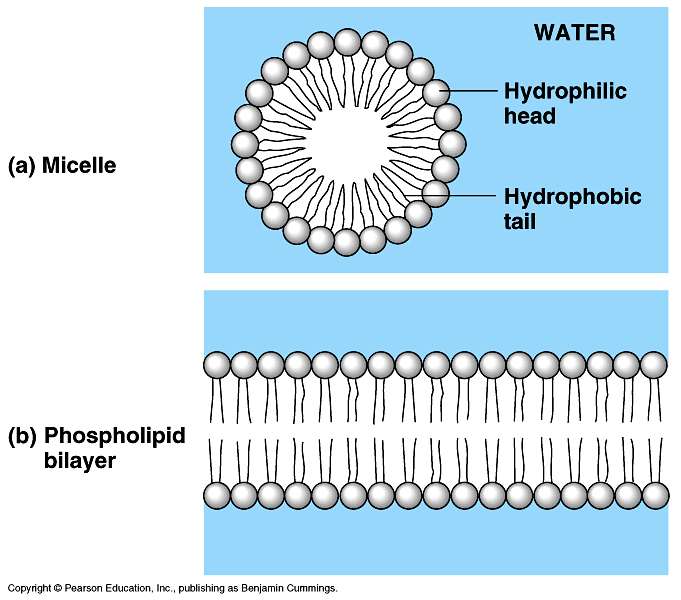 LOW
HIGH
fat
outside cell
fat
fat
fat
fat
fat
fat
fat
Facilitated Diffusion
Move from HIGH to LOW through a channel  (has a helper)
sugar
sugar
sugar
sugar
inside cell
sugar
sugar
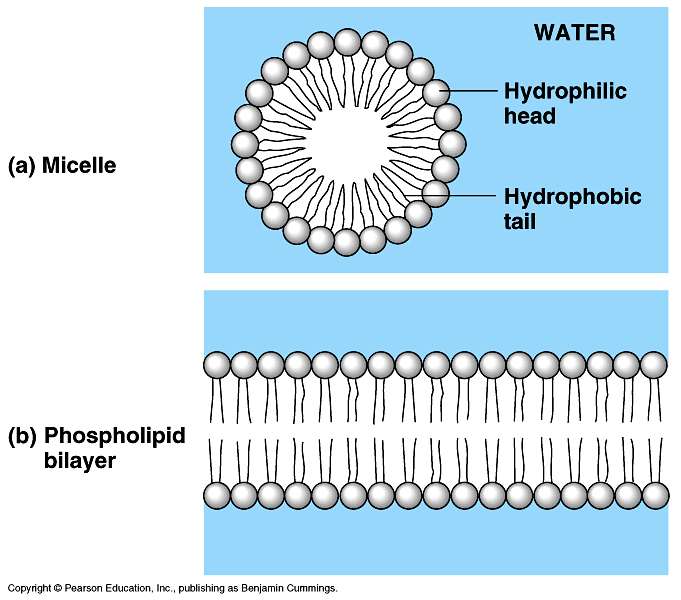 LOW
Which way will sugar move?
HIGH
outside cell
sugar
sugar
sugar
sugar
sugar
sugar
sugar
Diffusion
Move from HIGH to LOW concentration 
directly through membrane
simple diffusion
no energy needed
help through a protein channel
facilitated diffusion (with help)
no energy needed
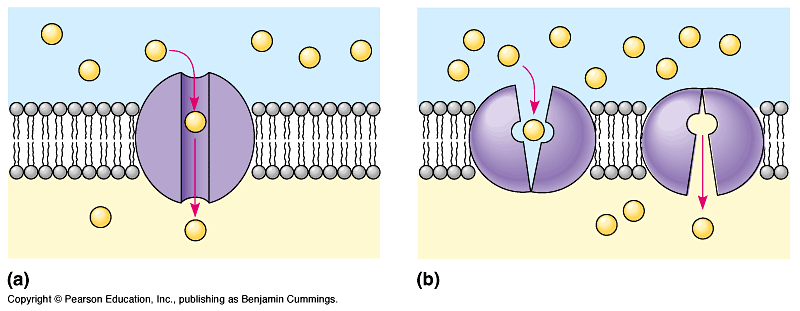 HIGH
LOW
inside cell
inside cell
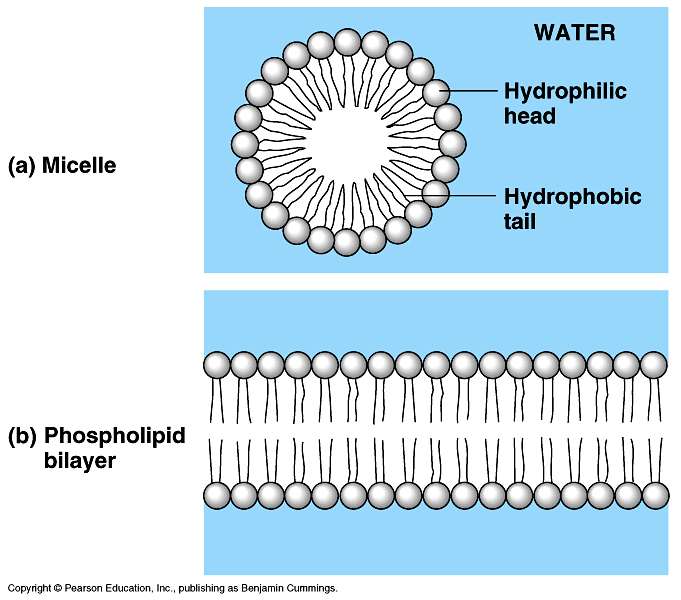 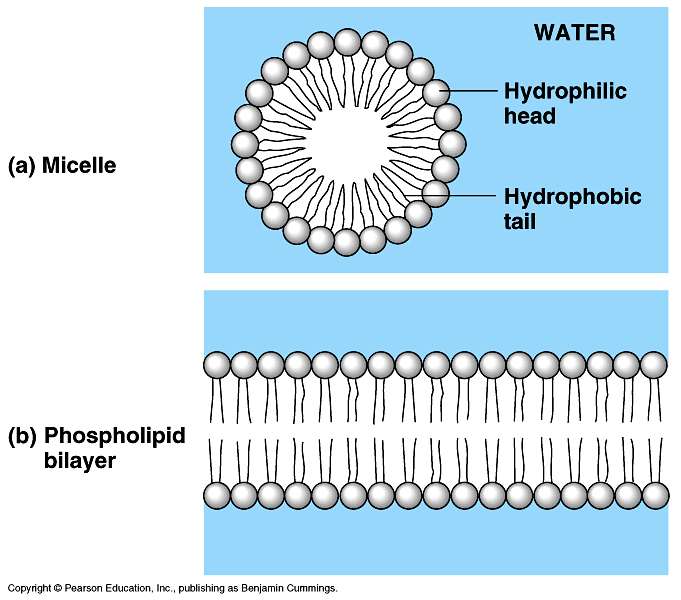 outside cell
outside cell
Simple vs. facilitated diffusion
simple diffusion
facilitated diffusion
lipid
H2O
protein channel
H2O
Osmosis: Diffusion of Water
The diffusion of water across a selectively permeable membrane is called osmosis.
Regulating the water flow through the plasma membrane is an important factor in maintaining homeostasis within a cell.
 Most cells whether in multicellular or unicellular organisms, are subject to osmosis because they are surrounded by water solutions.
Osmosis
Water is very important, so we talk about water separately
Osmosis
diffusion of water from HIGH concentration of water to LOW concentration of water
across a semi-permeable membrane
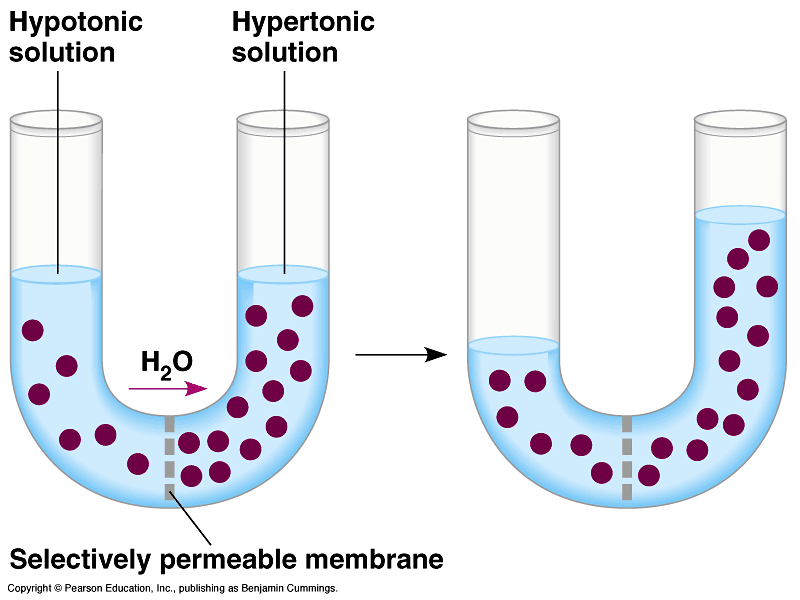 What controls osmosis?
Unequal distribution of particles, called a concentration gradient, is one factor that controls osmosis.
After
Osmosis
Before
Osmosis
Selectively permeable membrane
Water molecule
 Sugar molecule
Keeping water balance
Cell survival depends on balancing water uptake & water loss
freshwater
balanced
saltwater
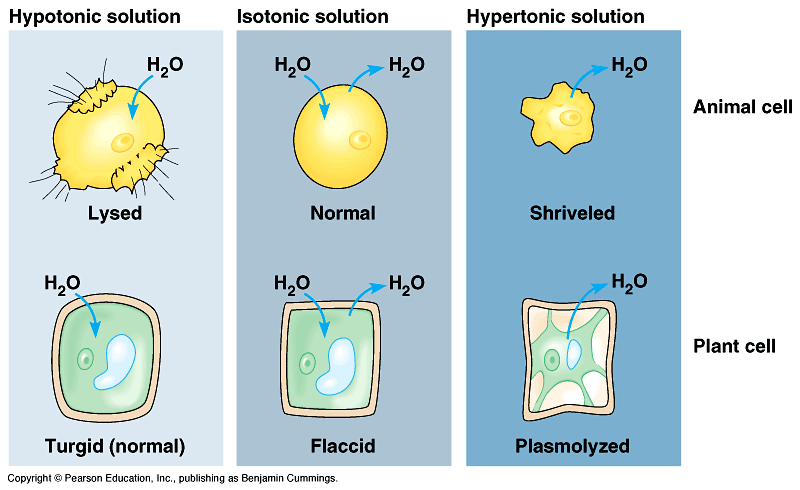 Osmosis is the passive transport of water
In osmosis, water travels from an area of lower solute concentration to an area of higher solute concentration 
Hypertonic: [hyper=above, over]
Solutions in which more solute present (concentrated solution)
Hypotonic: [hypo= below, under]
Solutions in which less solute is present (dilute solution)
Isotonic: [ iso= equal]
Solutions have equal concentrations of substances
Cells in an isotonic solution
isotonic solution- 
(= concentrations)
the concentration of dissolved substances in the solution is the same as the concentration of dissolved substances inside the cell.
H2O
H2O
Water Molecule
Dissolved Molecule
Cells in an isotonic solution
water molecules move into and out of the cell at the same rate, and cells retain their normal shape.
H2O
H2O
Water Molecule
Dissolved Molecule
Cellular Structure and Function
Isotonic Solution
Water and dissolved substances diffuse into and out of the cell at the same rate.
Blood Cell
Plant Cell
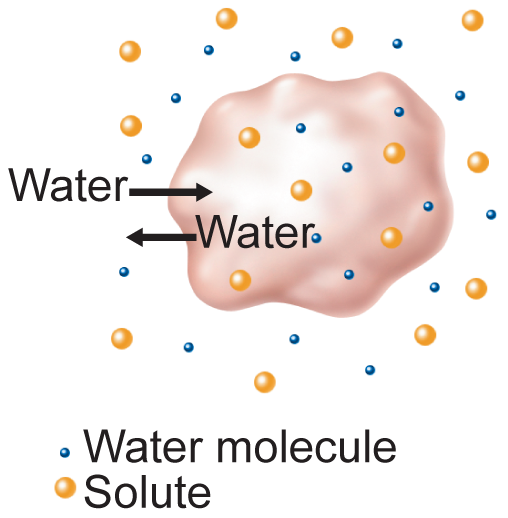 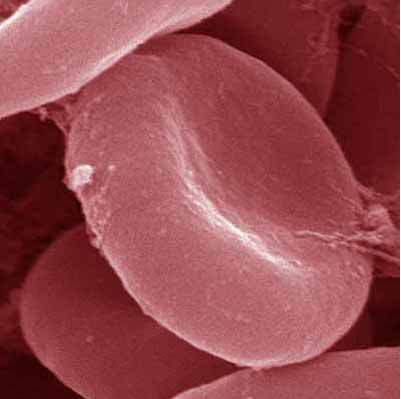 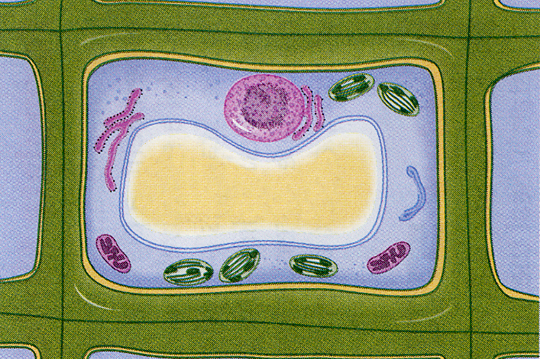 11,397x
Cells in an isotonic solution
A plant cell has its normal shape and pressure in an isotonic solution.
Keeping right amount of water in cell
Balanced conditions (isotonic)
no difference in concentration of water between cell & environment
cell in equilibrium
example: blood
problem: none
water flows across membrane equally, in both directions
volume of cell doesn’t change
That’sbetter!
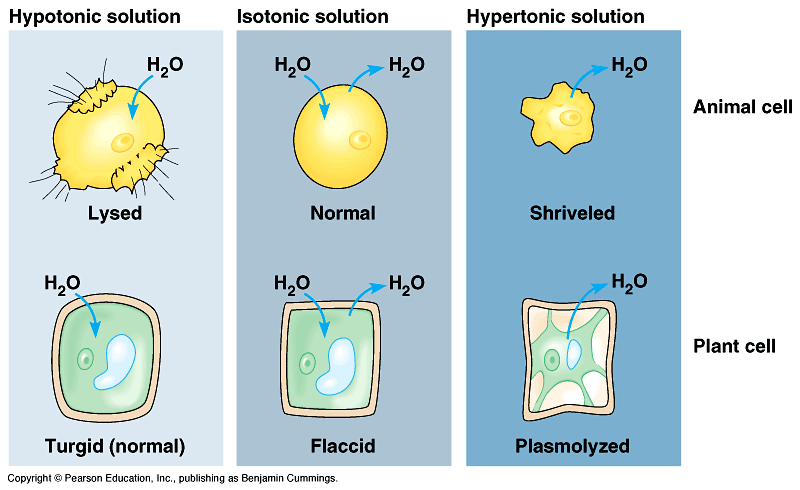 balanced
I couldbe better…
Cells in a hypotonic solution
hypotonic solution: dilute solution thus low  solute concentration
In a hypotonic solution, water enters a cell by osmosis, causing the cell to swell.
H2O
H2O
Water Molecule
Dissolved Molecule
Cells in a hypotonic solution
Plant cells swell beyond their normal size as pressure increases. (plants prefer this –it makes the leaves firm)
Keeping right amount of water in cell
Freshwater -Hypotonic
a cell in fresh water
high concentration of water around cell
cell gains water
example: Paramecium 
problem: cells gain water, swell & can burst
water continually enters Paramecium cell
solution: contractile vacuole 
pumps water out of cell
KABOOM!
freshwater
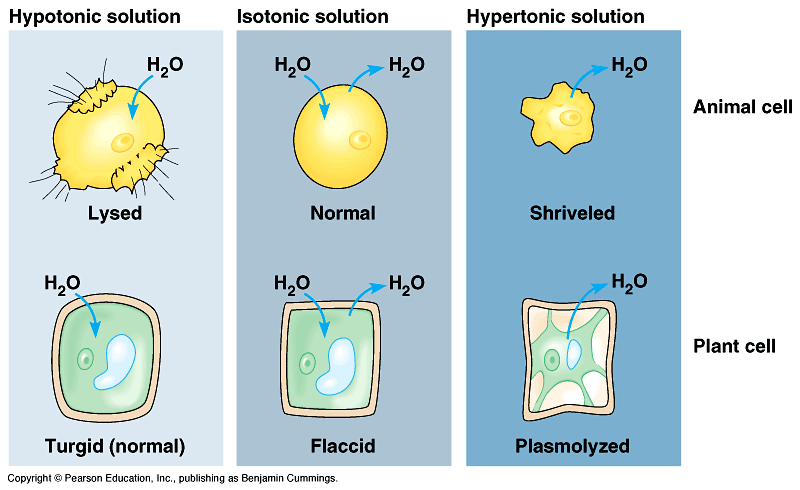 No problem,here
Controlling water
Contractile vacuole in Paramecium
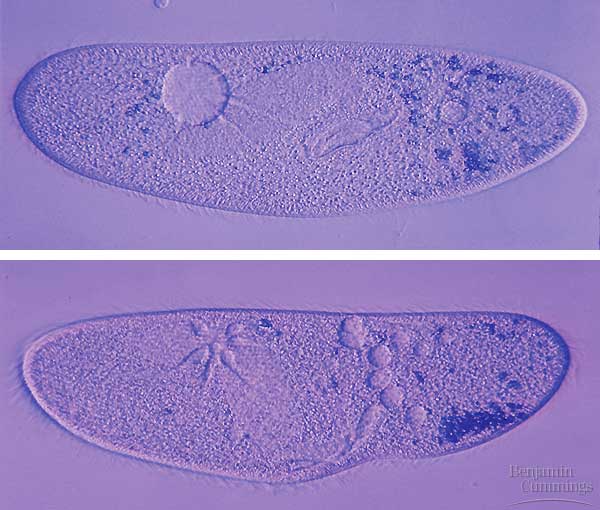 Cells in a hypertonic solution
hypertonic solution:
   concentrated solution, thus a high solute concentration
In a hypertonic solution, water leaves a cell by osmosis, causing the cell to shrink
H2O
H2O
Water Molecule
Dissolved Molecule
Cells in a hypertonic solution
Plant cells lose pressure as the plasma membrane shrinks away from the cell wall. PLASMOLYSIS
Cellular Structure and Function
Hypertonic Solution
Solute concentration is higher outside the cell.
Water diffuses out of the cell.
Blood Cell
Plant Cell
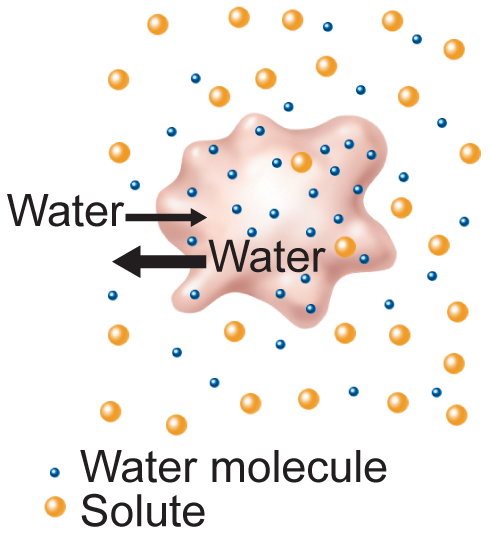 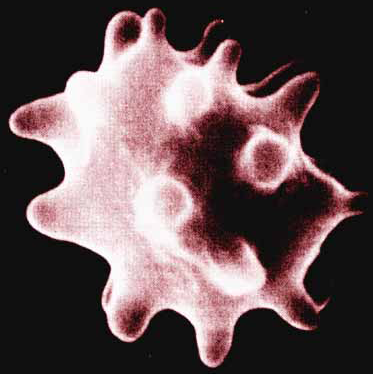 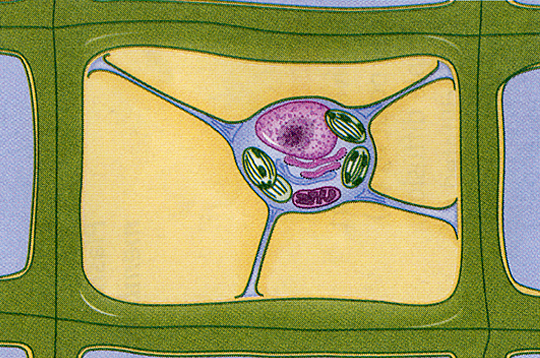 13,000x
Keeping right amount of water in cell
I’m shrinking,I’m shrinking!
Saltwater -Hypertonic
a cell in salt water
low concentration of water around cell
cell loses water
example: shellfish
problem: cell loses water
in plants: plasmolysis
in animals: shrinking cell 
solution: take up water
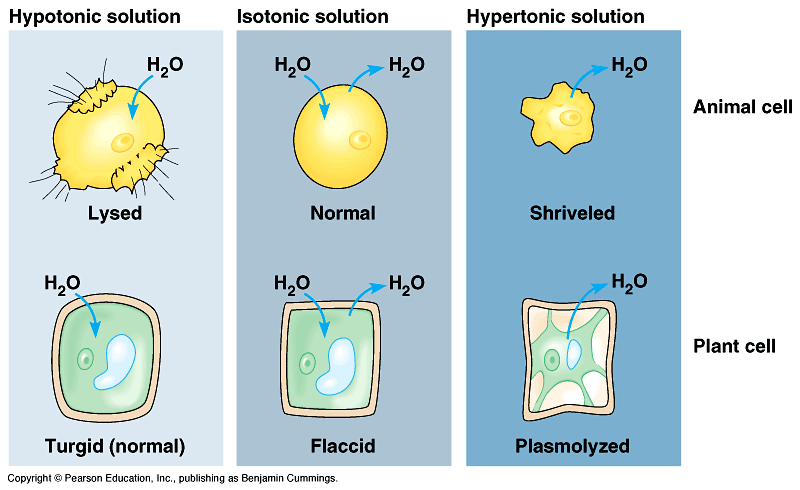 saltwater
I willsurvive!
Passive Transport
When a cell uses no energy to move particles across a membrane passive transport occurs
Particles go DOWN their concentration gradient.
 all diffusion & osmosis are passive transport.
Plasma membrane
Concentration gradient
Active Transport
active transport :Movement of materials through a membrane against a concentration gradient  and requires energy from the cell.    ATP
Cellular energy
Carrier proteins
Plasma membrane
Concentration gradient
Cellular energy
Active transport
Cells may need molecules to move against concentration “hill”
need to pump “uphill”
from LOW to HIGH using energy
protein pump
requires energy
ATP
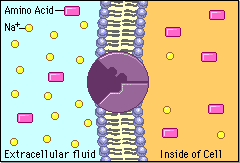 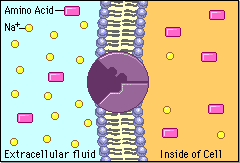 ATP
[Speaker Notes: Plants have nitrate & phosphate pumps in their roots.
Why?
Nitrate for amino acids
Phosphate for DNA & membranes

Not coincidentally these are the main constituents of fertilizer.]
How active transport occurs
a transport protein called a carrier protein first binds with a particle of the substance to be transported.
Each type of carrier protein has a shape that fits a specific molecule or ion.
Exocytosis and endocytosis transport large molecules   uses energy
Exocytosis [ exo = outside]
	movement of large materials OUT of the cell
	~a vesicle may fuse with the membrane and expel its contents
FLUID OUTSIDE CELL
CYTOPLASM
2. Endocytosis [ endo = inside]
	movement of large materials to INSIDE of the cell
	~membrane may fold inward, trapping materials from the outside